BLOQUE 6LA CONFLICTIVA CONSTRUCCIÓN 
DEL ESTADO LIBERAL (1833-1874)
Estándares de aprendizaje
Identifica el ámbito geográfico del carlismo y explica su ideario y apoyos sociales.
Especifica las causas y consecuencias de las dos primeras guerras carlistas.
Representa una línea del tiempo desde 1833 hasta 1874, situando en ella los principales acontecimientos históricos.
Describe las características de los partidos políticos que surgieron durante el reinado de Isabel II.
Resume las etapas de la evolución política del reinado de Isabel II desde su minoría de edad, y explica el papel de los militares.
Compara las desamortizaciones de Mendizábal y Madoz, y especifica los objetivos de una y otra.
Especifica las características de la nueva sociedad de clases y la compara con la sociedad estamental del Antiguo Régimen.
Compara el Estatuto Real de 1834 y las Constituciones de 1837 y 1845.
Describe las características esenciales de la Constitución democrática de 1869.
Identifica los grandes conflictos del Sexenio y explica sus consecuencias políticas. ​
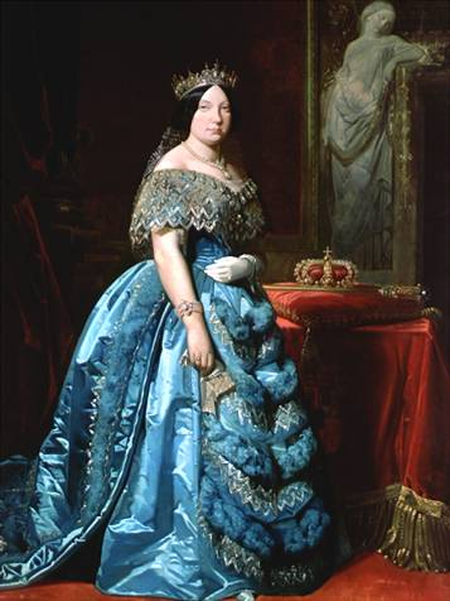 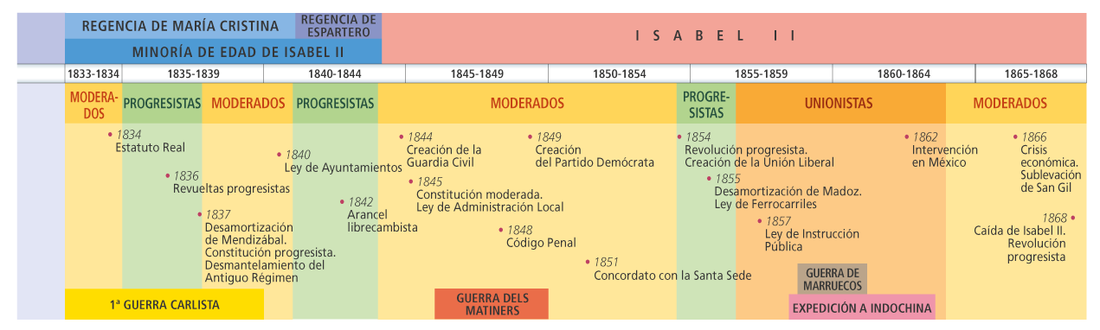 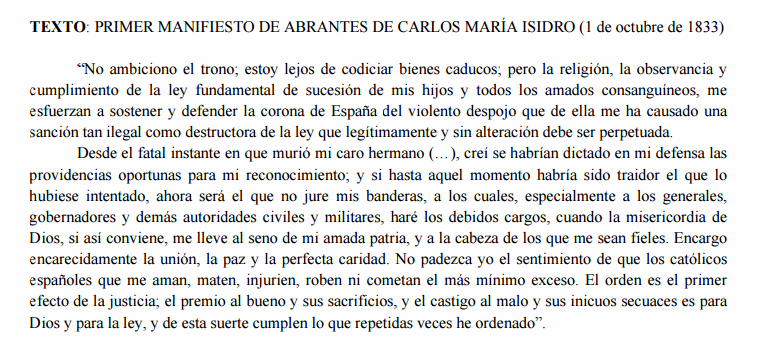 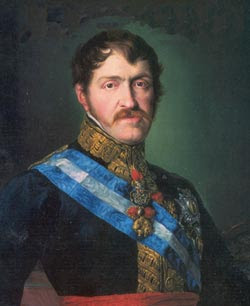 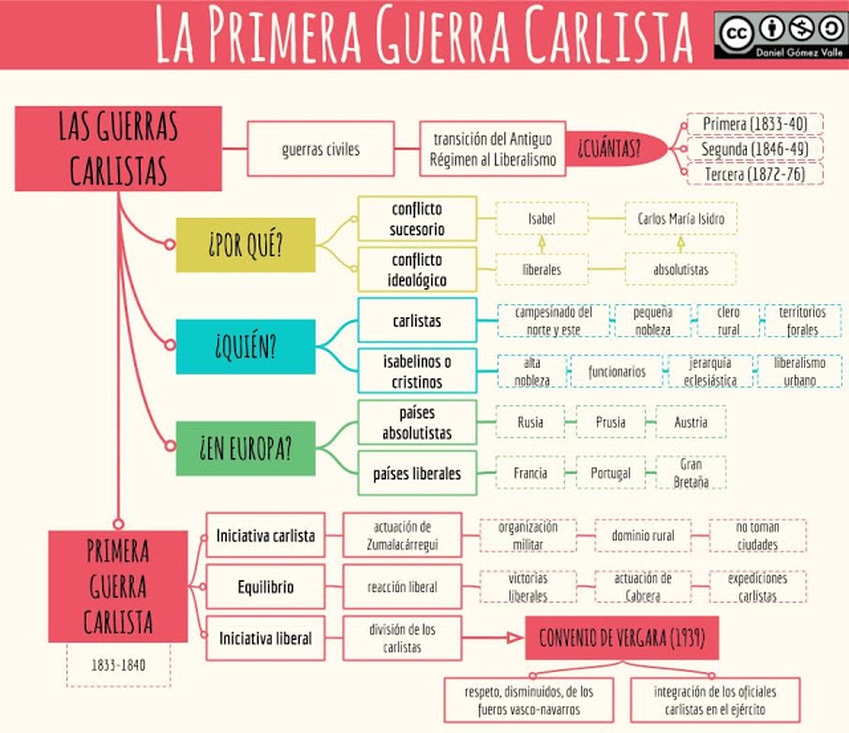 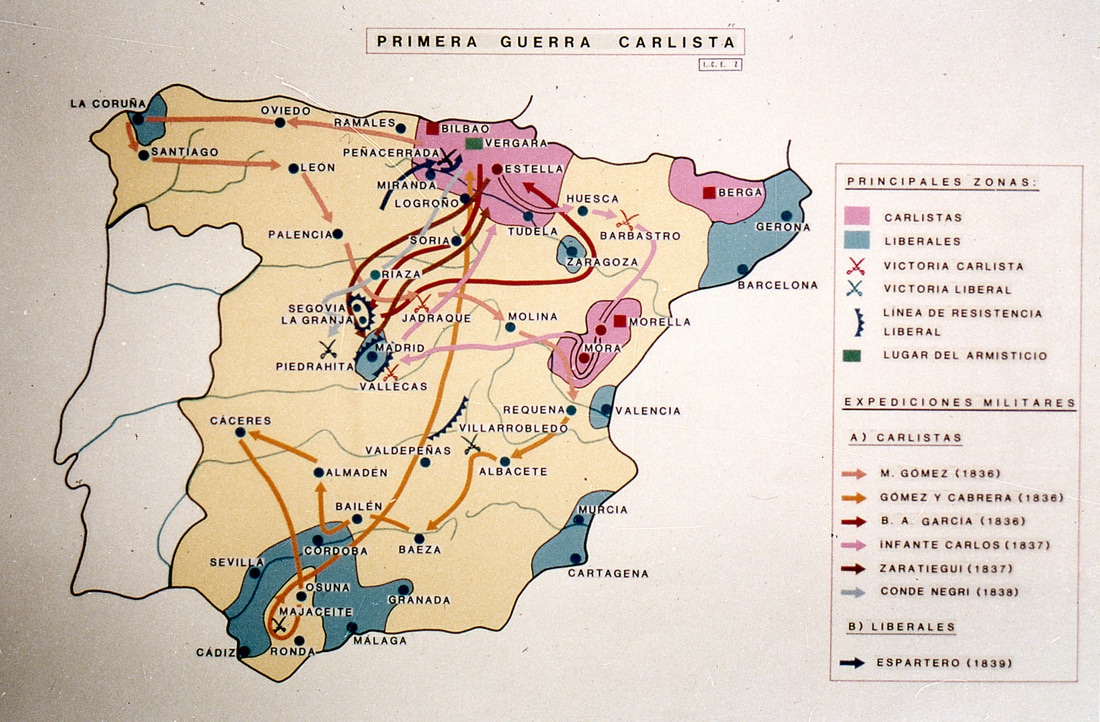 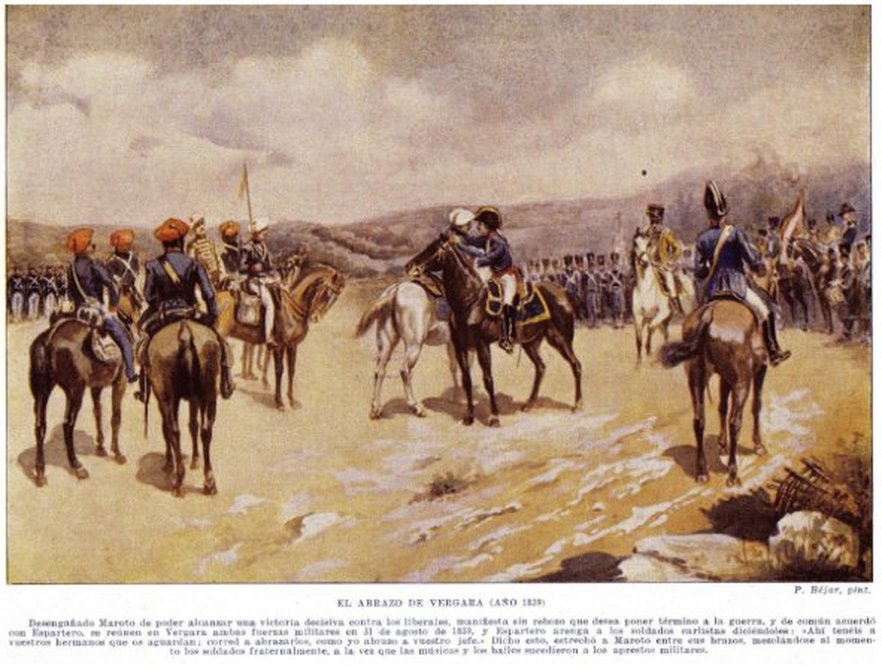 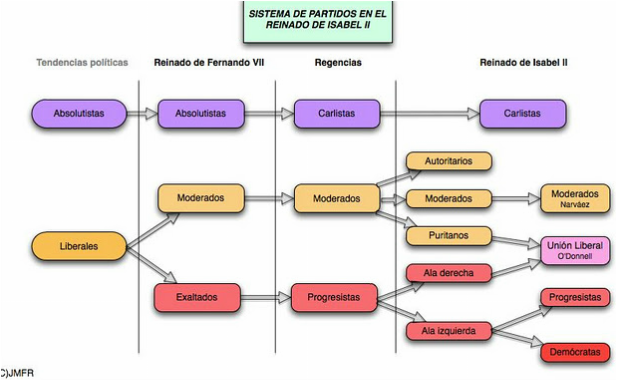 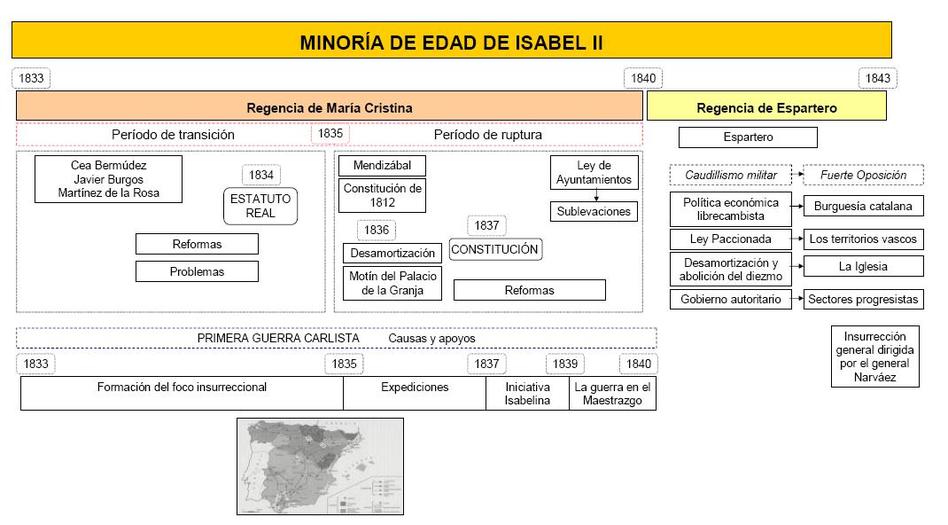 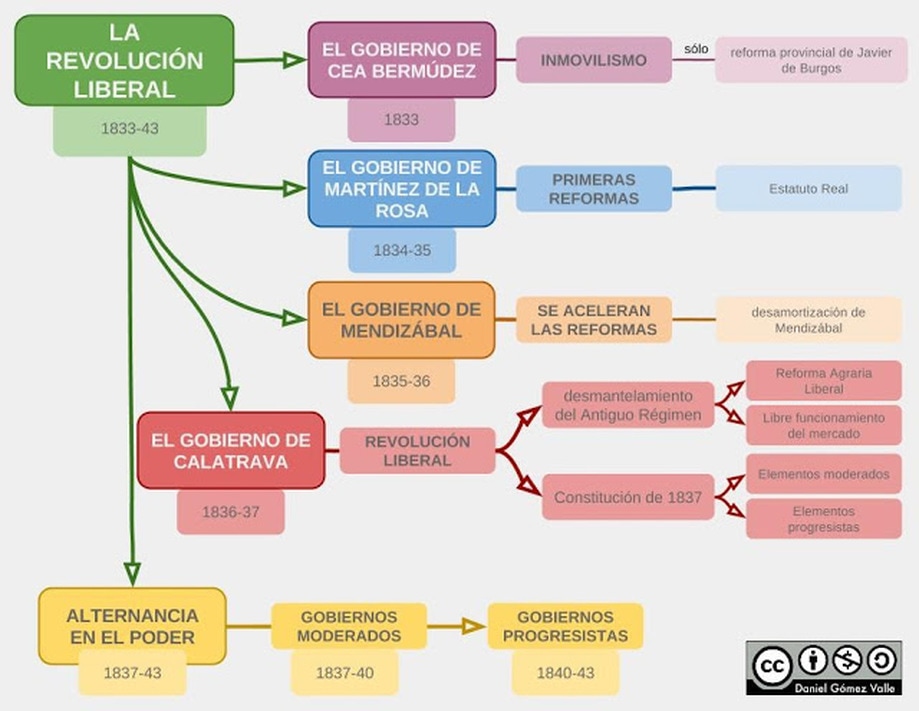 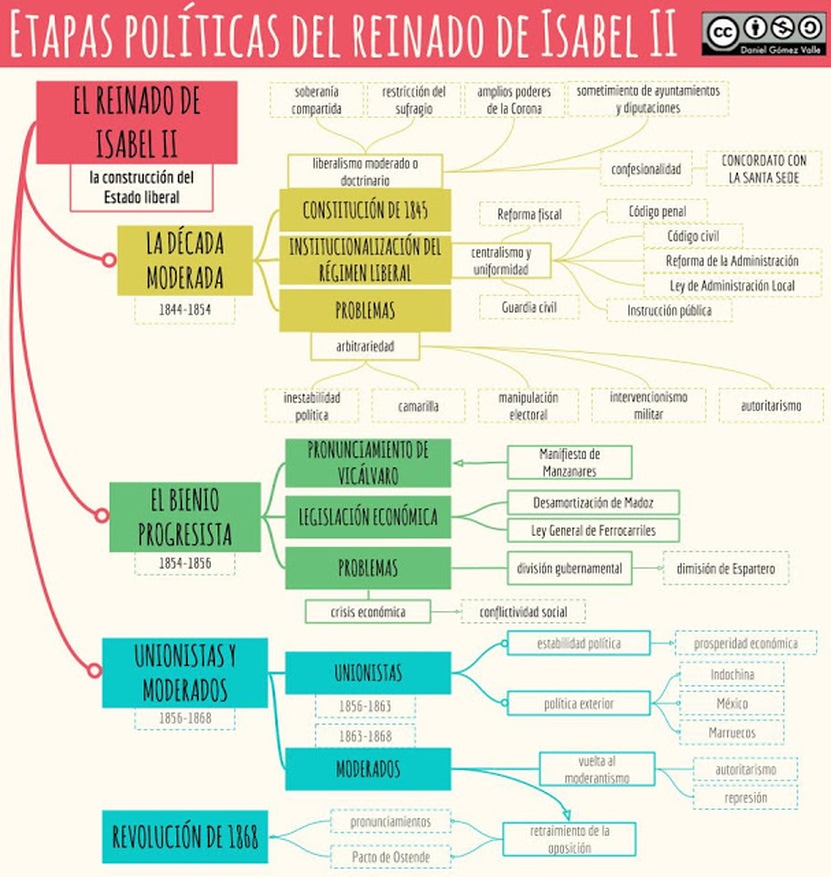 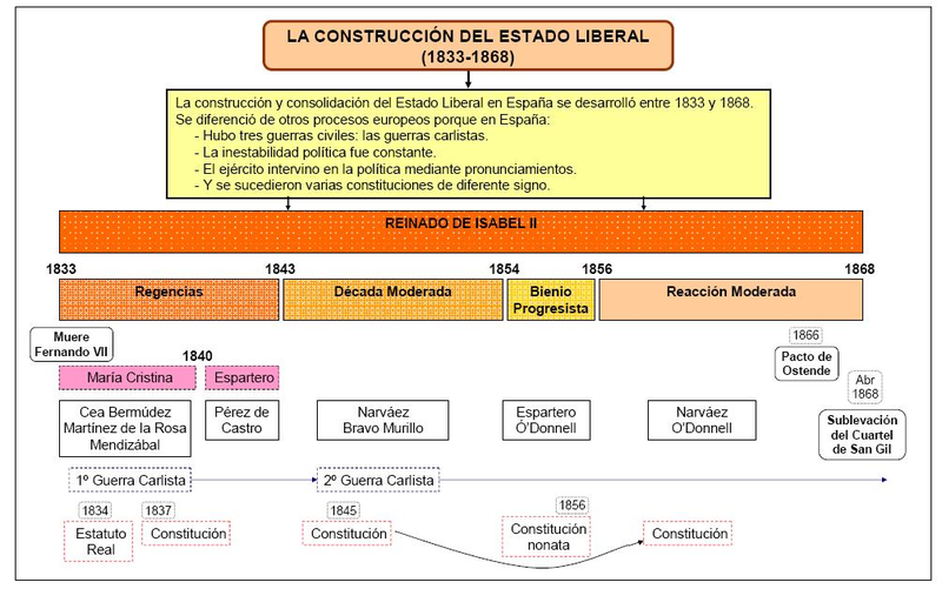 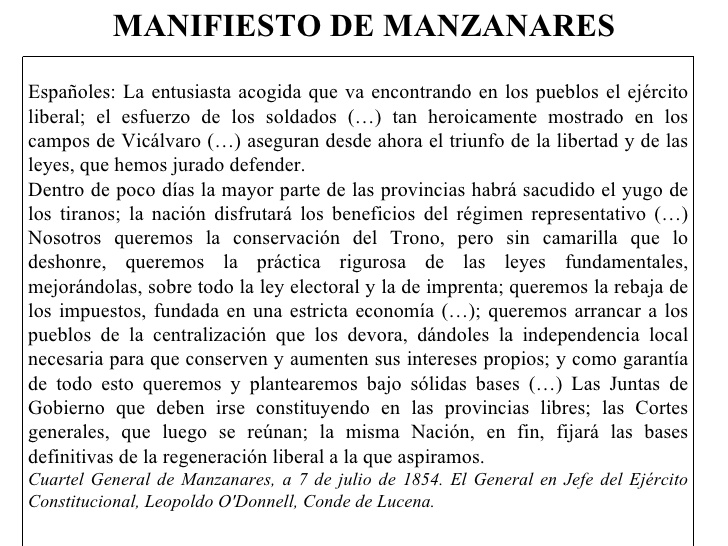 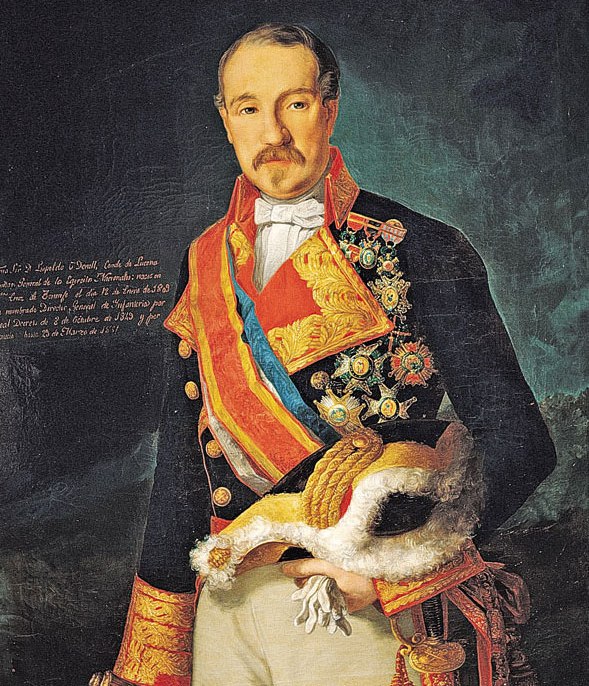 El Manifiesto de Manzanares del 7 de julio de 1854, redactado por Antonio Cánovas del Castillo, y firmado por Leopoldo O'Donnell en Manzanares (Ciudad Real) exigía unas reformas políticas y unas Cortes Constituyentes para hacer posible una auténtica «regeneración liberal».
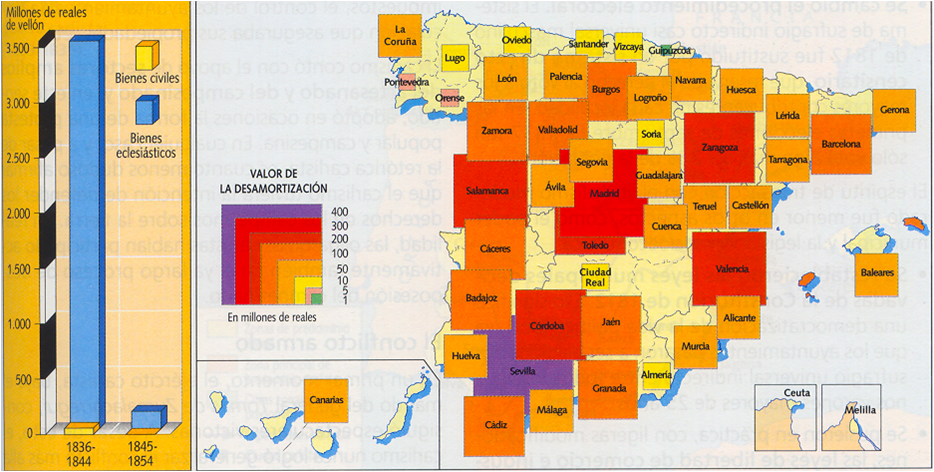 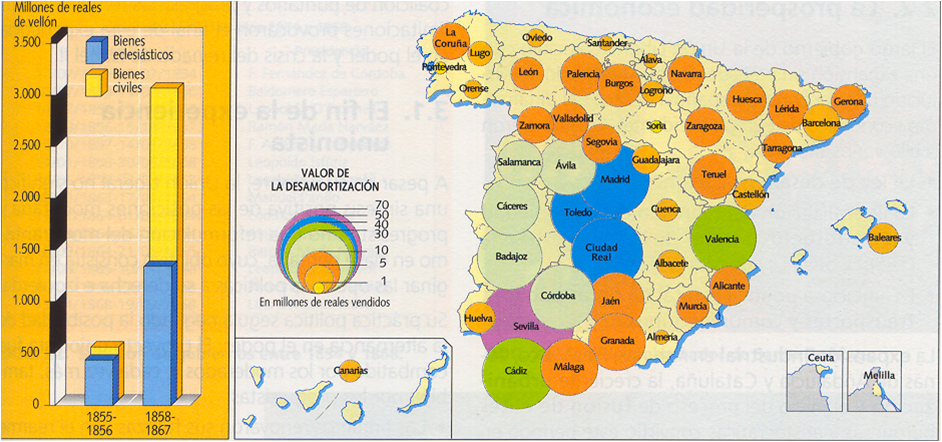 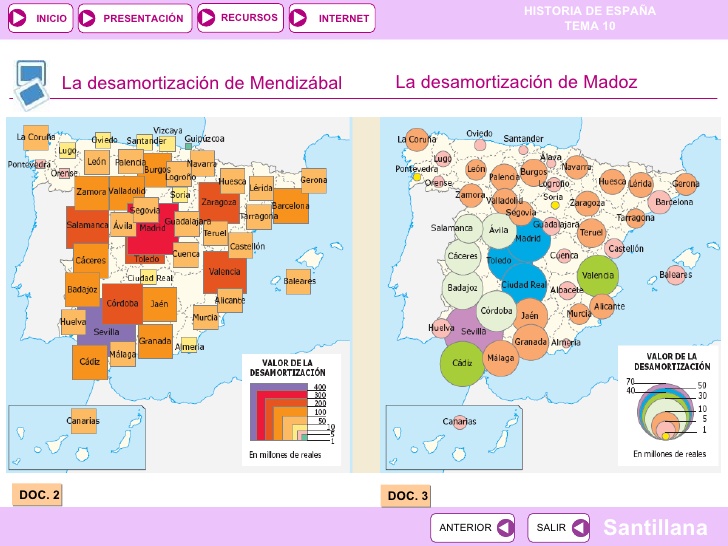 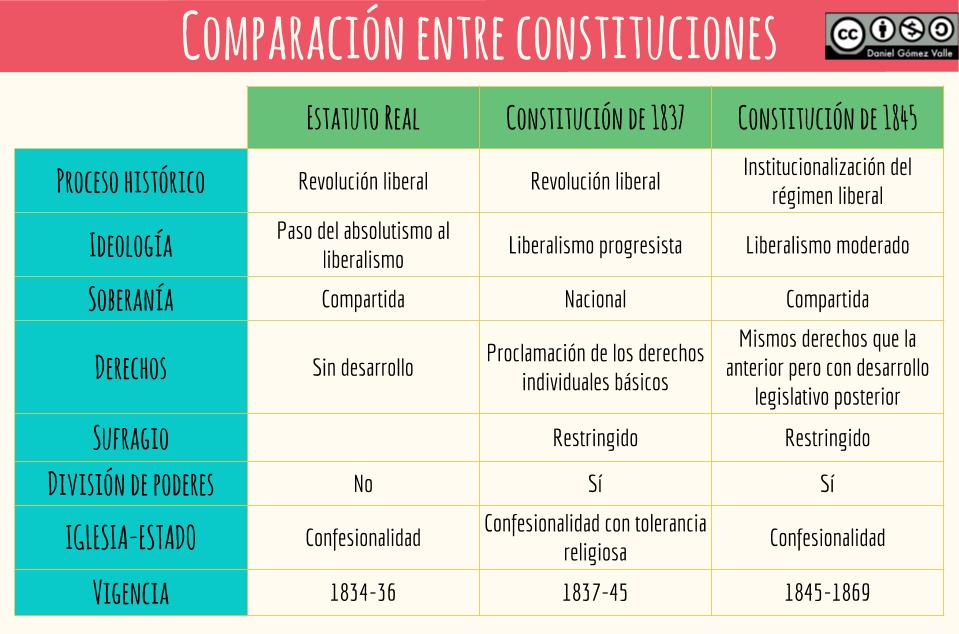 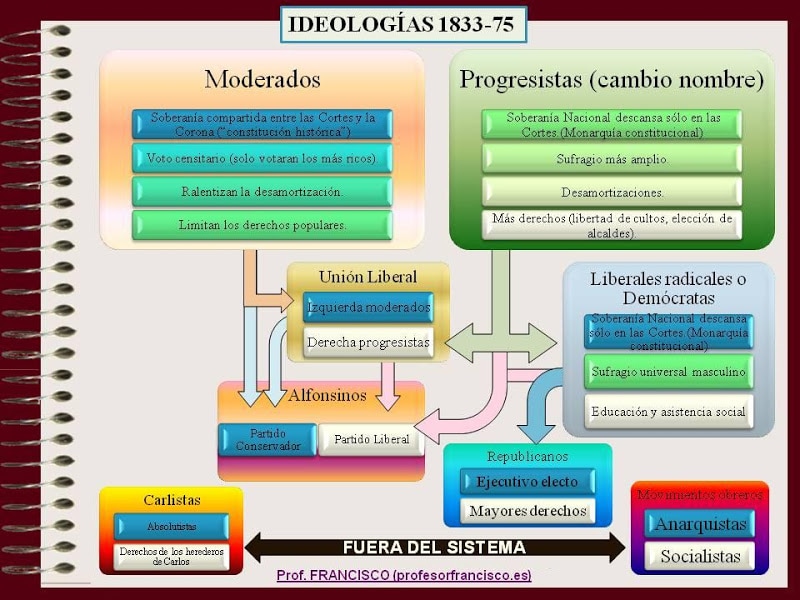 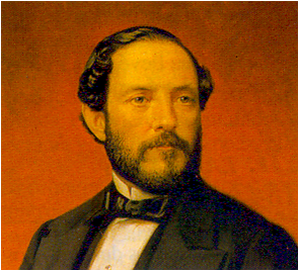 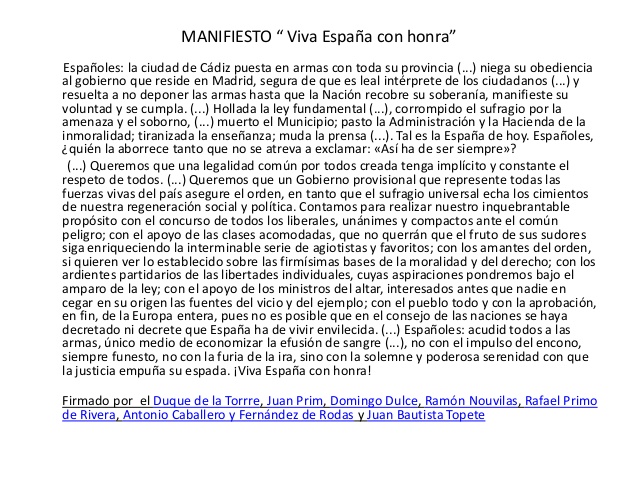 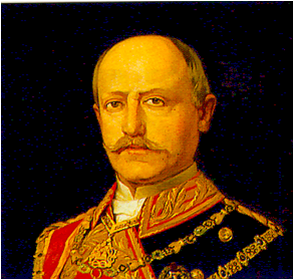 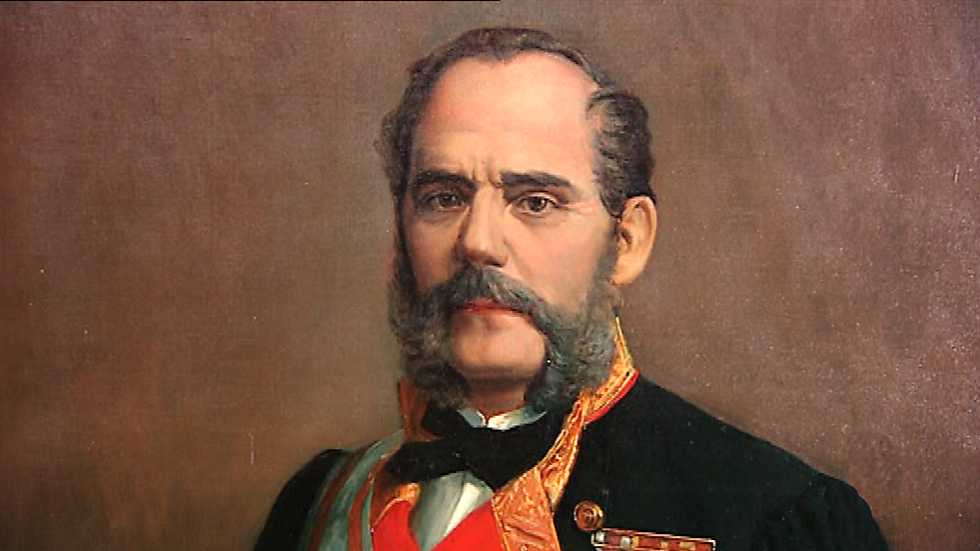 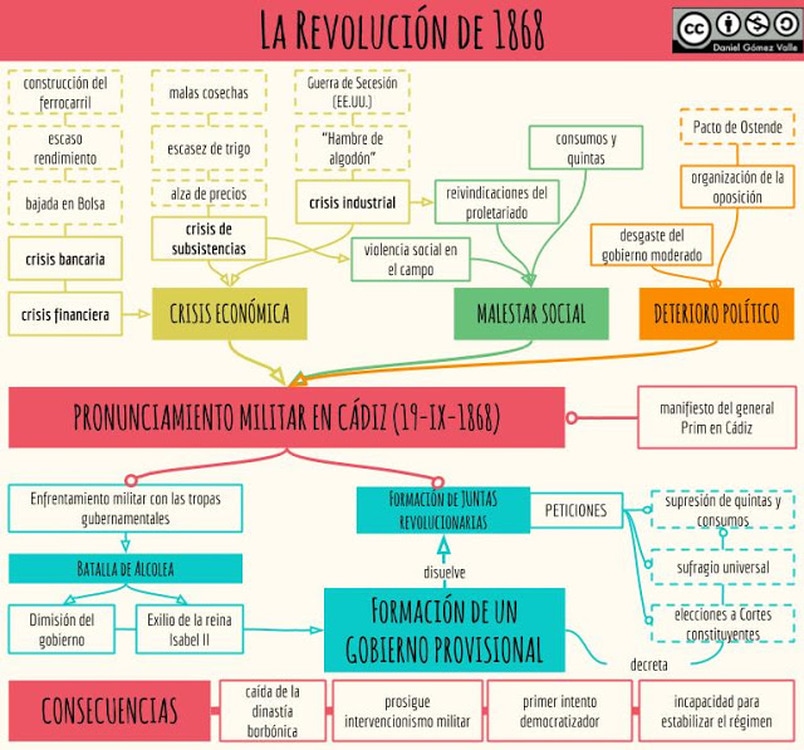 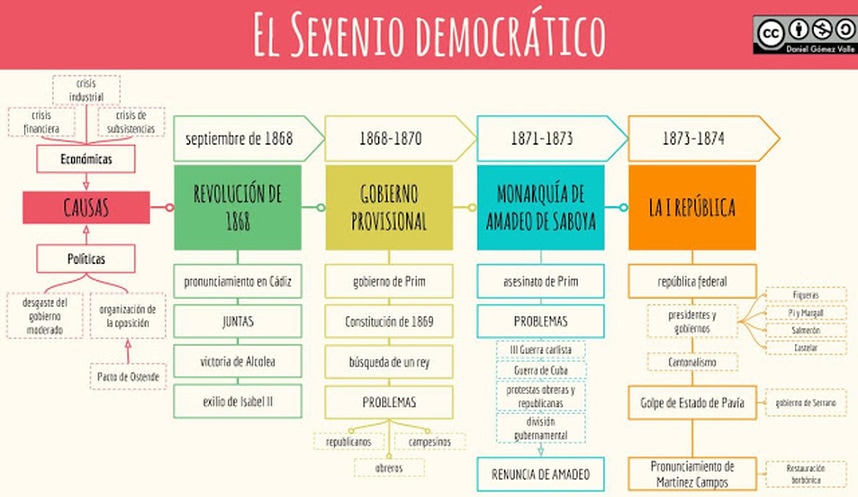 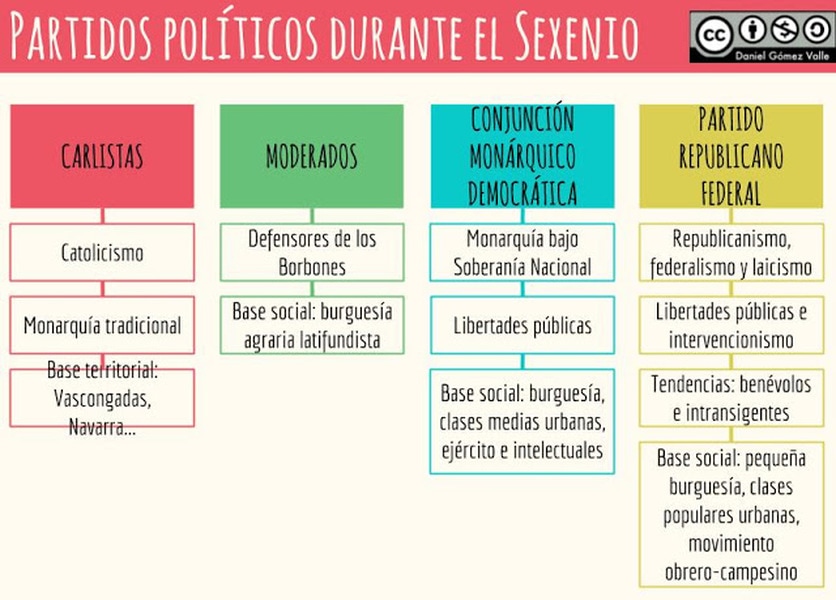 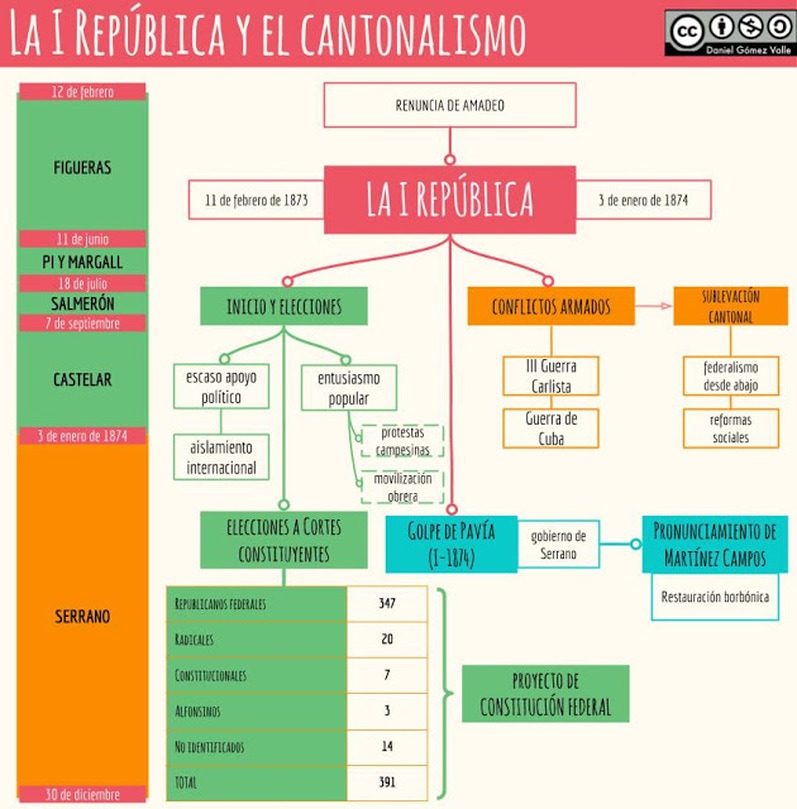 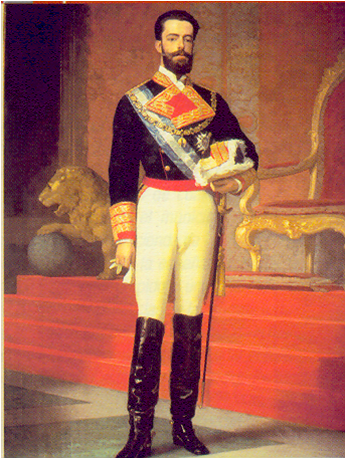 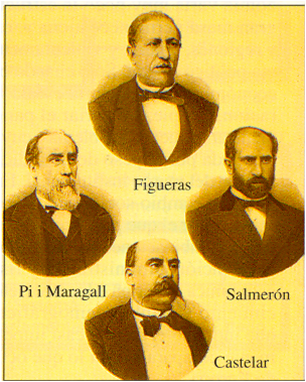 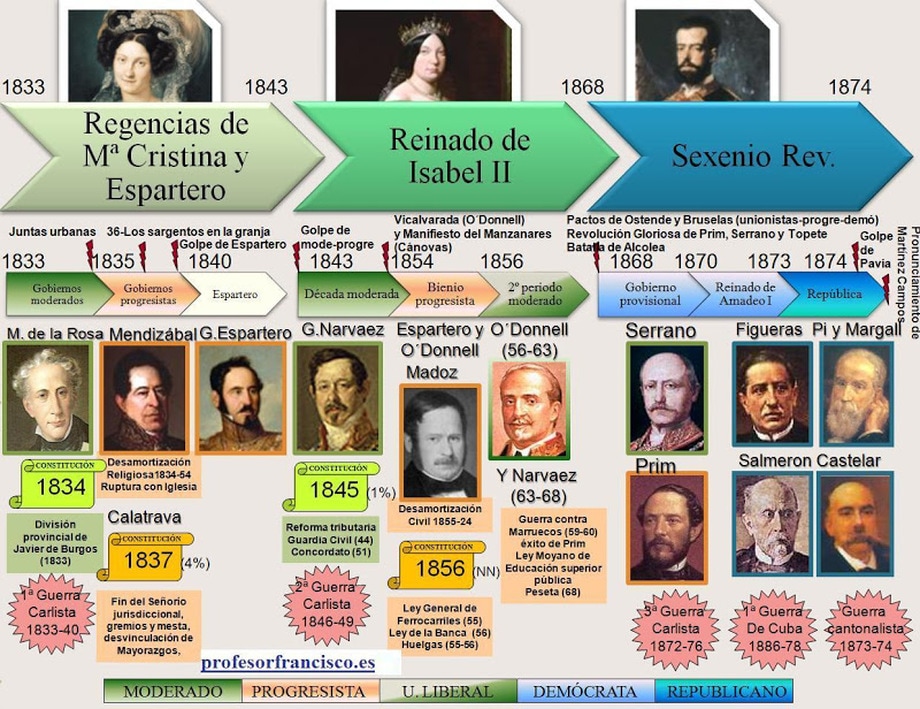